1. Warm up
Don’t assume prior knowledge or attainment.

Strategies:
Pre teach
Baseline tasks
Quick quiz
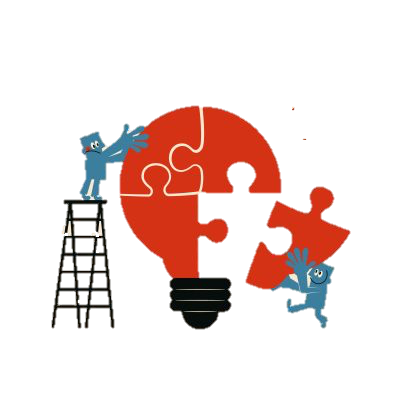 1. Warm up: Pre teach
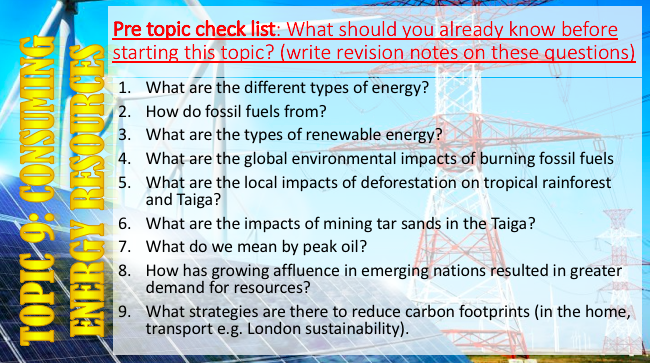 [Speaker Notes: Ks4 hw for ks5 students -  particularly for those who hadn’t done GCSE, encouraged to make notes on topics before the lesson]
1. Warm up: Pre teach
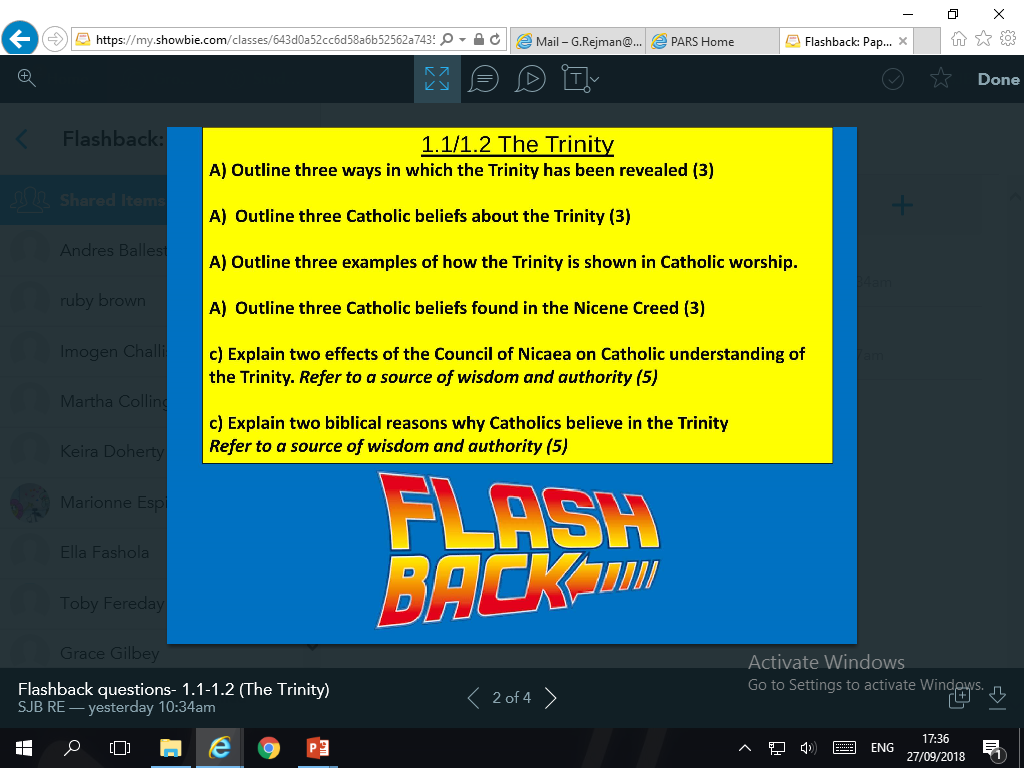 A
Doing things better because of technology
[Speaker Notes: Flashback topics and exam questions on showbie]
1. Warm up: Pre teach
Students set key terms to learn/look up prior to the lesson.
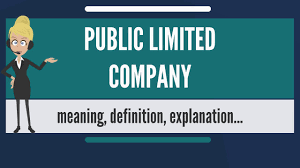 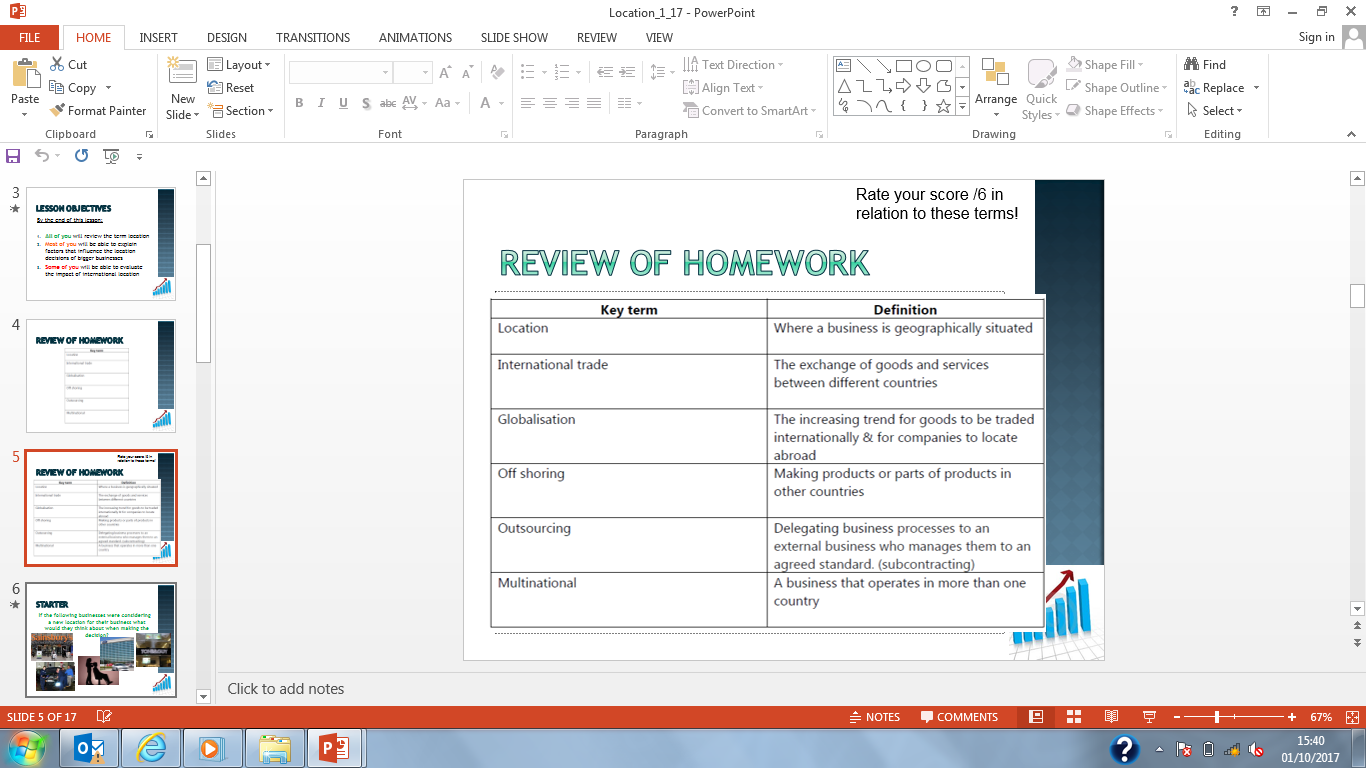 Summary video used to aid recall of Year 10 topic & accelerate recall
M
Doing things differently because of technology
[Speaker Notes: Business studies – videos to watch before]
1. Warm up: Baseline tasks
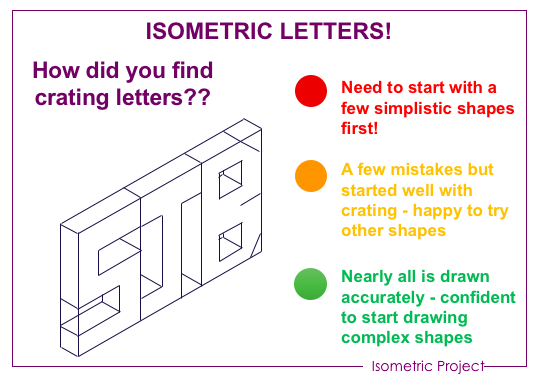 Baseline task allows teacher to clearly see where students should start within the lesson
[Speaker Notes: Prior knowledge was drawing cubes…some students get the next stage easily without input …baseline test allows teacher to clearly see where students should start within the lesson]
1. Warm up: Quick quiz
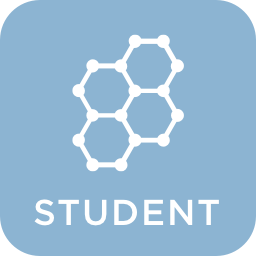 Using Socrative to check what students know
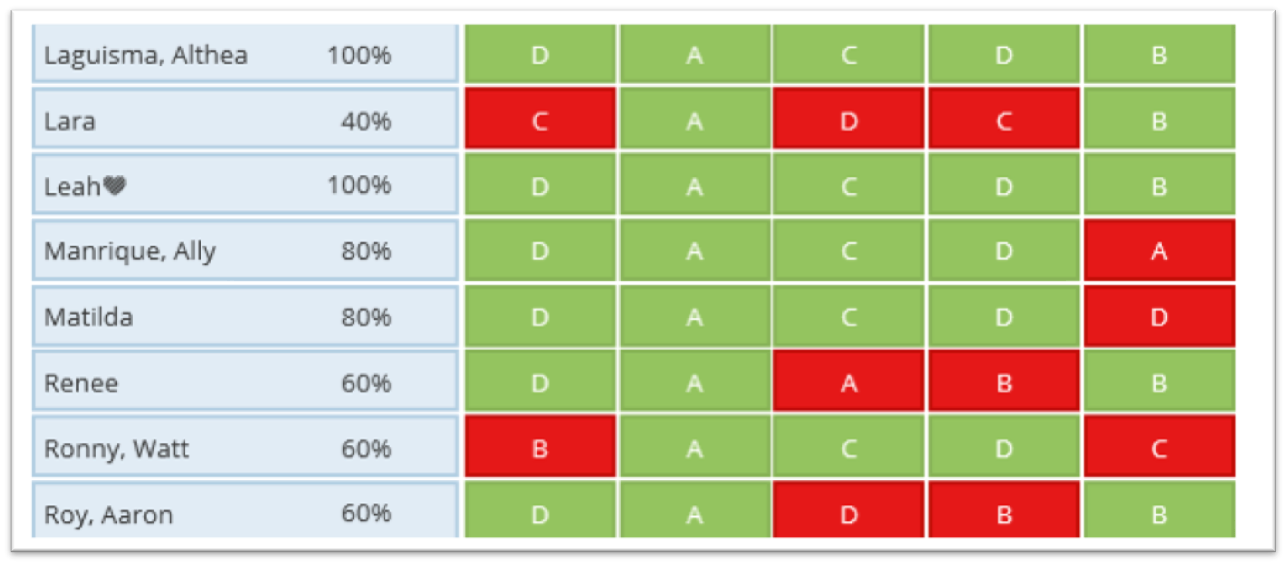 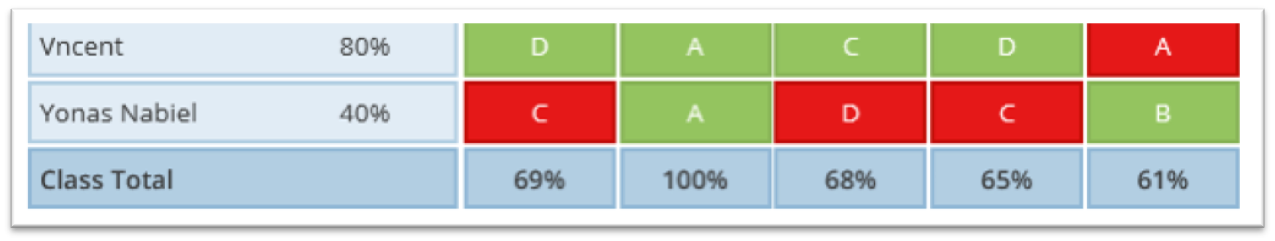 I
Inconceivable without technology
[Speaker Notes: English - highlighted all knew verbs so didn’t need as much attention during the input]